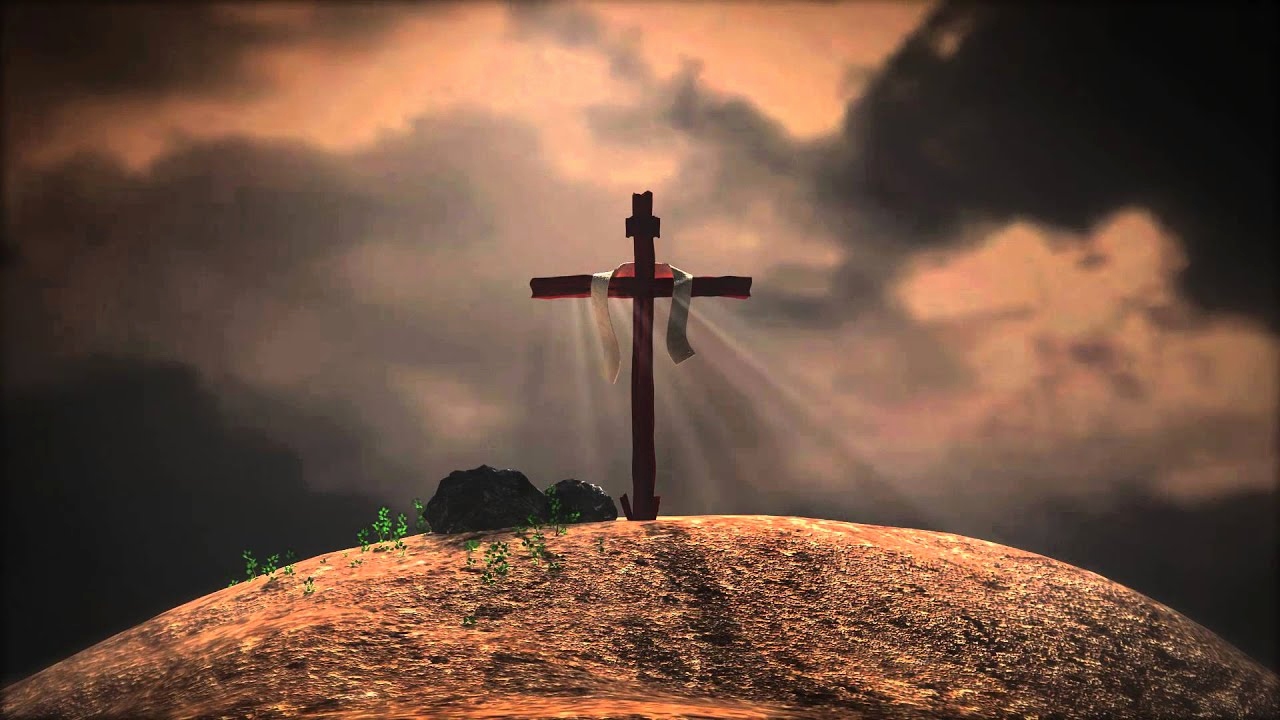 CHRIST OUR HOPE!!!
Bro Perry
CELEBRATION OF EASTER!!
Easter bunny and eggs
The Passover festival
Exodus from Egypt 
Last Supper, sufferings, crucifixion of Jesus and resurrection
30 AD
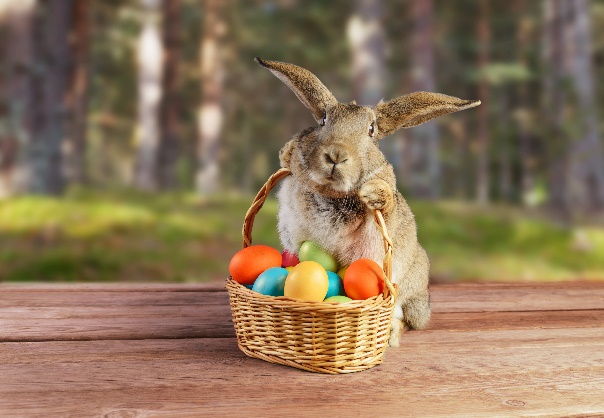 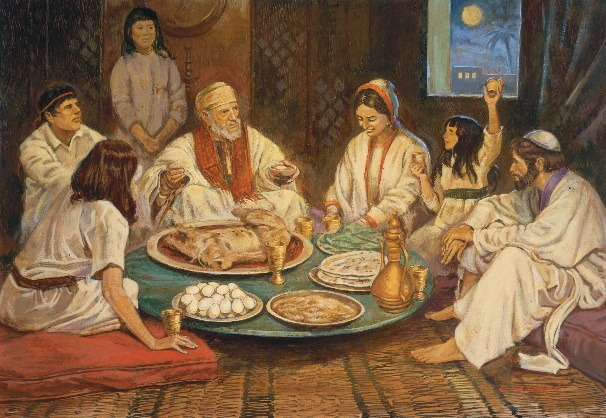 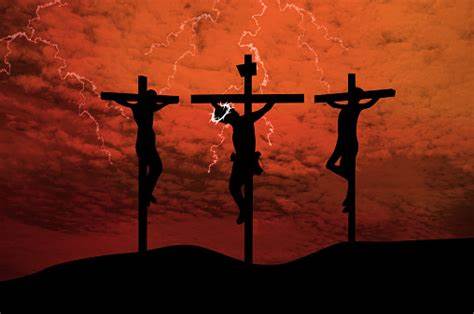 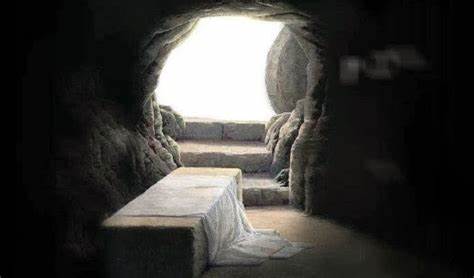 EVENTS LEADING TO THE RESURRECTION!!
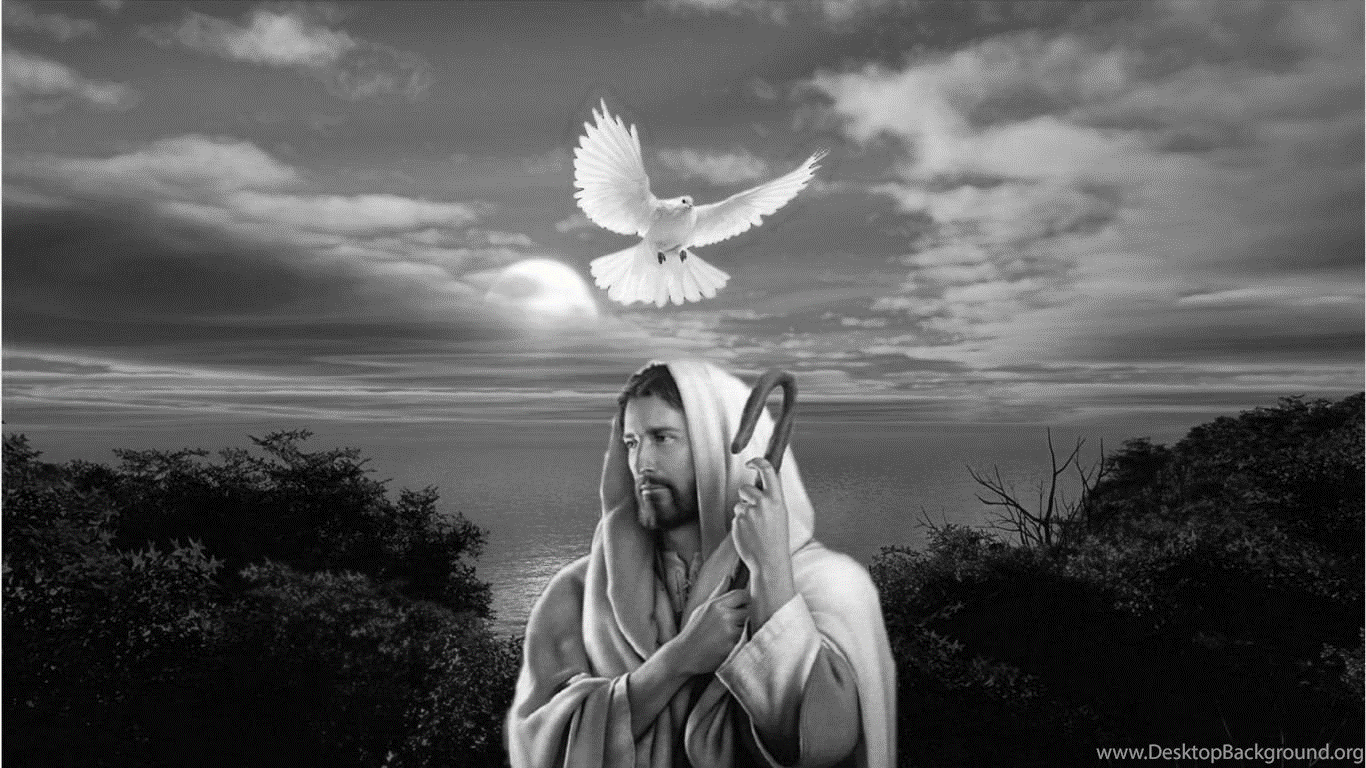 His Birth
1. Virgin birth of the Holy Spirit (Matt 1:23)
2. Not of a corruptible seed (1Peter 1:23)
His Life
1. Lived as fully man (John 1:14)
2. Fully empowered by the Holy Spirit (Luke 4:1)
His Death
1. Died for all sinners (Romans 5:8)
2. Died innocent with no sin (1Peter 2:22)
DISCREDITING THE RESURRECTION!!
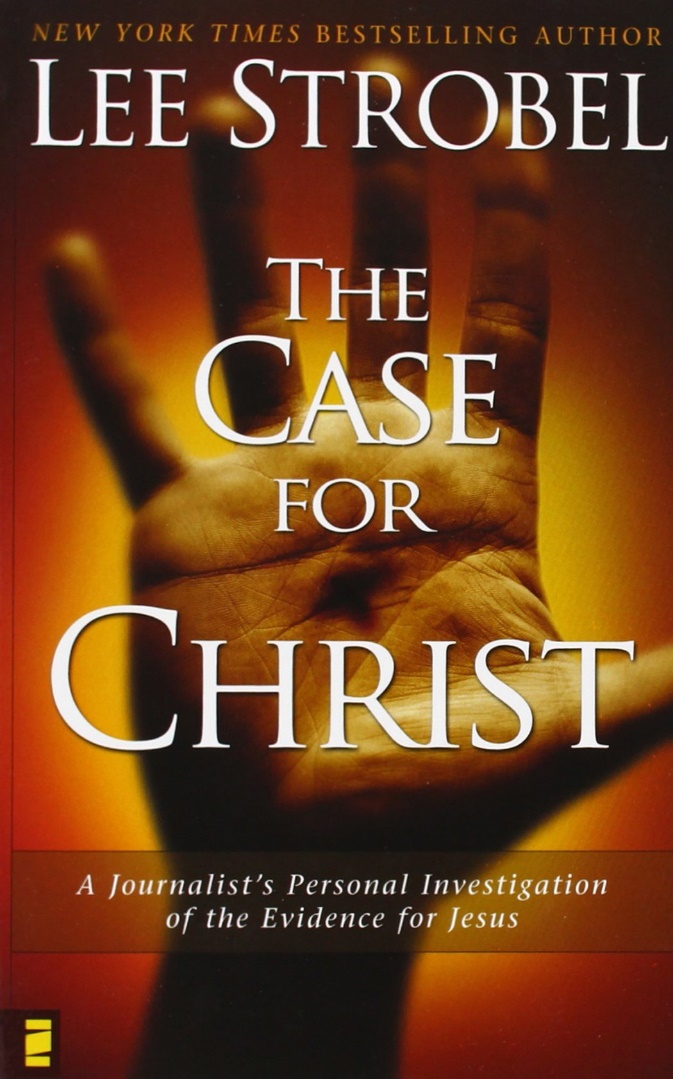 The theory of the twin
The theory of theft by the disciples 
The theory of pretense
The theory of deception
The theory of mass hallucination
IMPORTANCE OF HIS RESURRECTION!!
Revelations 1:18 “And the living one. I died, and behold I am alive forevermore, and I have the keys of Death and Hades”.
Colossians 1:18 “And he is the head of the body, the church. He is the beginning, the firstborn from the dead, that in everything he might be preeminent”.
1Corinthians 15:17 “And if Christ has not been raised, your faith is futile and you are still in your sins”.
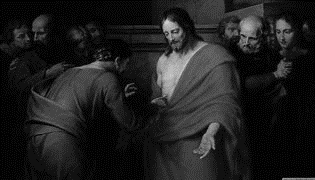 WHAT DOES THIS MEAN TO US!!!
Jesus is the Son of God!! (Matt 12:39-40)
Sins forgiven and righteousness imputed. (Romans 4:22-25)
Relationship with the Father restored. (Romans 3:25)
Receiving of the Ministry of reconciliation. (2Corinthians 5:18)
Hope of glory. (Colossians 1:27)
TAKEAWAY!!!
Let us live by faith!!! Right knowledge is key…
Commemoration of Jesus’ death & resurrection.
Let us go deeper in our walk in love. 
Just as Christ brought us hope so must we give others hope!!
Maranatha!! Christ returns quickly..
LET US PRAY!!!